Organisering iMedicinsk Afdeling
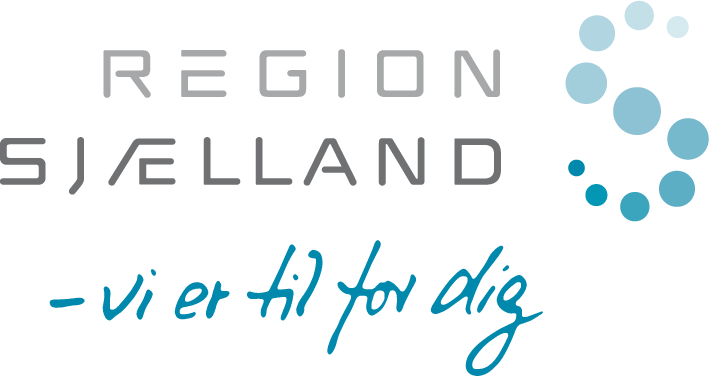 AfdelingsledelseChefsygeplejerske Stella Sandfeld 
Cheflæge Bue Juvik
Medicinsk kvalitetsenhed
Christina Egelund
Susanne Due
Malene Bjældager
Ledende lægesekretærLouise Hansen
Medicinsk sekretariatHeidi ThuesenMichelle G. Eskildsen
Karina Telander
Koordinerende klinisk udd.ansvarlig spl.Louise Stenør
Sygeplejefaglig forskningsleder,
TT adjunkt
Jesper Frederiksen
Ledende overlæge
Bjarne Ørskov
Ledende overlæge
Rafi Nessar
Sheraz Butt
Ledende overlæge
Christian Brandt
Rafi Nessar
Lunge- og infektionsmedicin sengeafsnit B92Overspl. Kristina DollerupLd. overlæge Christian Brandt(inf)
Ld. Overlæge Rafi Nessar(lunge)
Lungemedicin NæstvedSengeafsnit 
Overspl. Pt. vakant

Lungemedicinsk amb.
Oversygepl. Vicki Kovdal
Souschef Klara Minna Hagens

Overlæge & professor Uffe Bødtger
NefrologiSengeafsnit B72 og amb.Overspl. Michaela LehmannLd. overlæge Bjarne Ørskov

Hæmodialyse Roskilde og KøgeOverspl. Lene Steen KristensenLd. overlæge (vakant)

Dialyse, Nykøbing F.
Overspl. Iben Marker Bonde
Ld. overlæge (vakant)

Nefrologisk amb., Nykøbing F.
Overspl. Iben Marker Bonde
Ld. overlæge Bjarne Ørskov
Lungemedicinsk ambulatorium
Overspl. Vicki Kovdal
Ld. overlæge (infiltratenhed) Rafi Nessar
Overlæge (lunge) Kirsten Rasmussen
Overlæge (allergi) Lycely Dongo
Ledende overlæge
Christian Brandt
Diagnostisk CenterOverlæge Stine Chabert Olesen
Infektionsmedicinsk ambulatoriumOverspl. Kristina DollerupLd. overlæge Christian BrandtOmrådeansvarlig overlæge Lene Surland Knudsen
Lungemedicinsk Forskningsenhed
(PLUZ)Overlæge & professor Uffe Bødtger
Klinisk Forskningsenhed (KFE)Overlæge Lothar Wiese